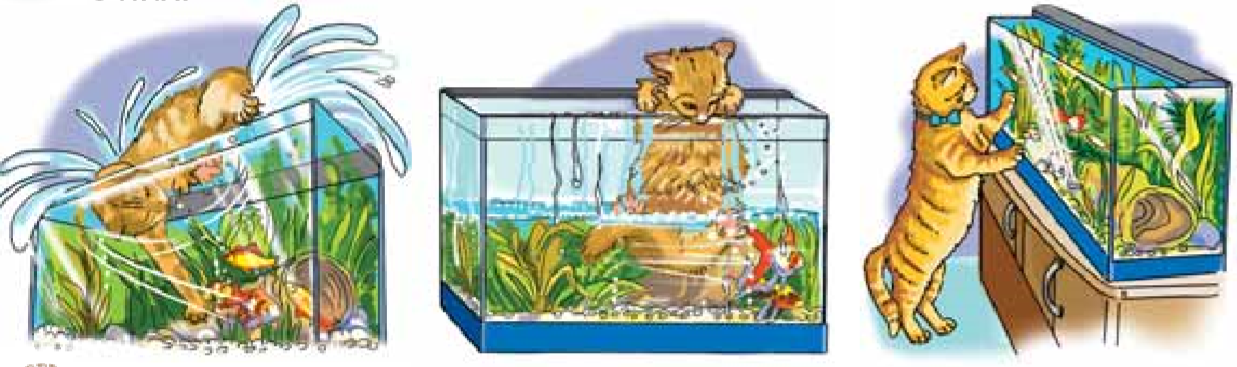 Українська мова
2 клас 
Досліджую текст Урок 107
Досліджую будову тексту
Емоційне налаштування
Вибери світлину, яка найбільше підходить до твоїх емоцій зараз. Поміркуй, чому.
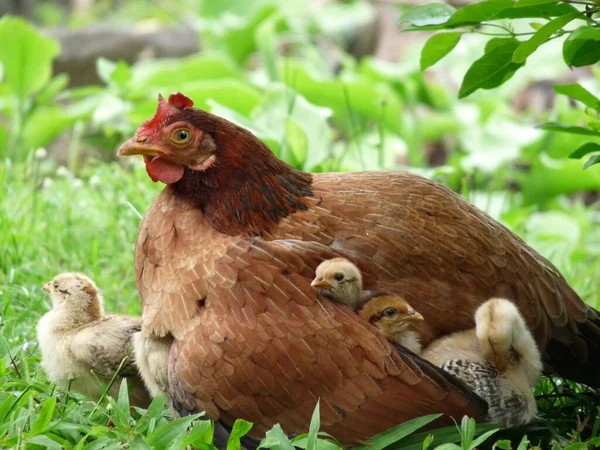 Дзвоник пролунав веселий, 
Дружно всіх він кличе в клас. 
І цікаве на уроці
Пропоную я для вас.
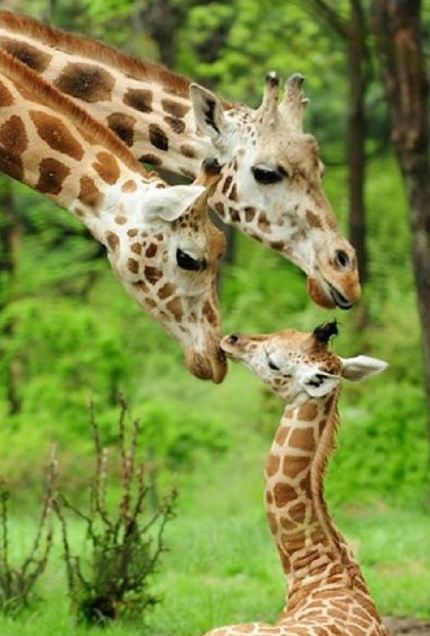 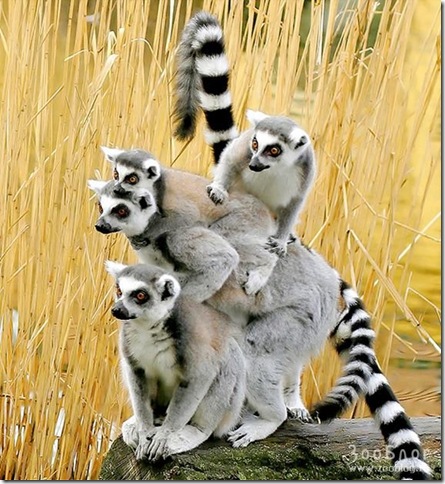 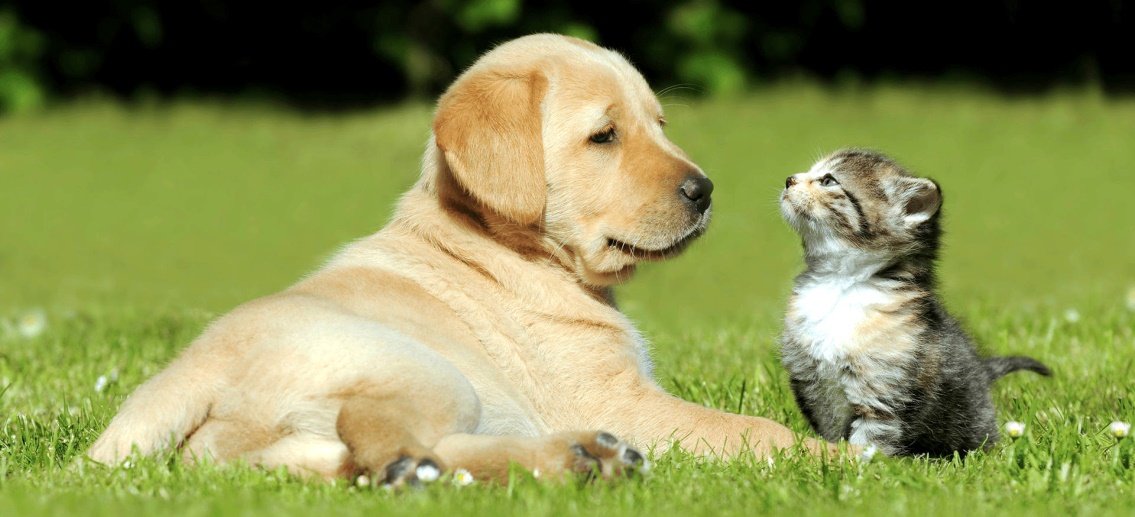 Гра «Так – ні»
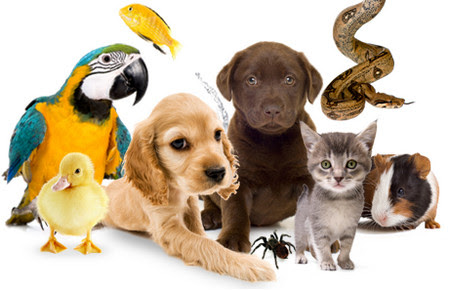 Ні.
Текст складається зі слів.
Текст утворюють зв'язані за змістом 
речення.
Речення в тексті розміщені в певній послідовності.
Заголовок – це назва уривка тексту.
До тексту можна дібрати заголовок.
Заголовок повідомляє, про що 
йтиметься в тексті.
Так.
Так.
Ні.
Так.
Так.
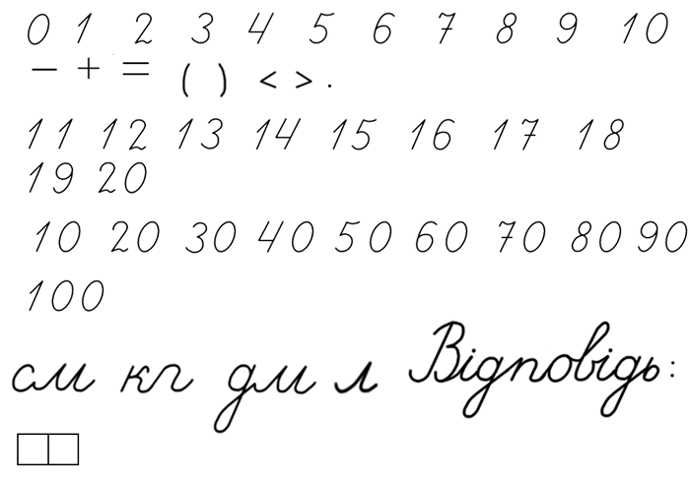 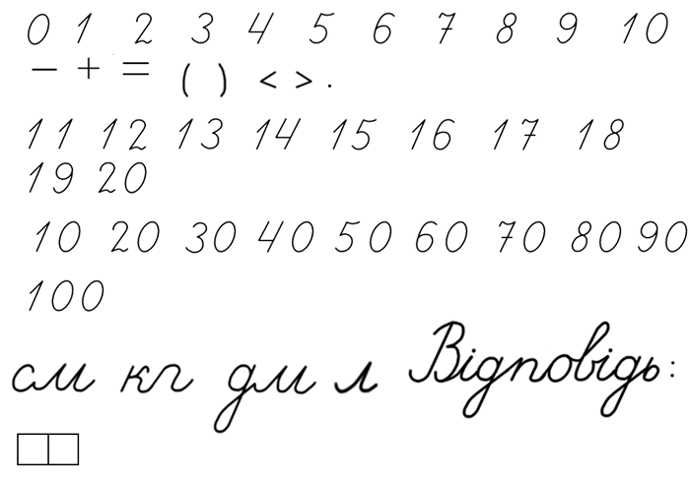 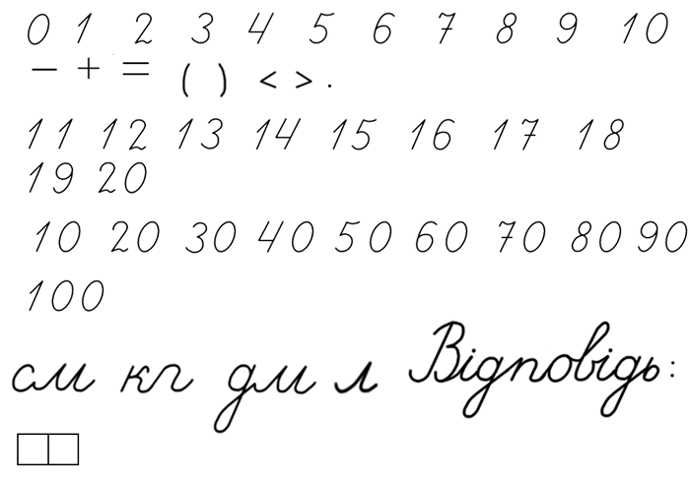 Повідомлення теми уроку
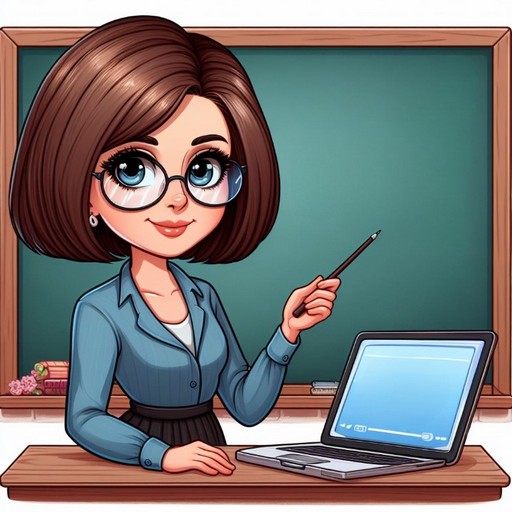 Сьогодні на уроці української мови ми дізнаємось про будову тексту; будемо виділяти в тексті зачин, основну частину і кінцівку, редагувати деформований текст. Ознайомимось з історіями про тварин
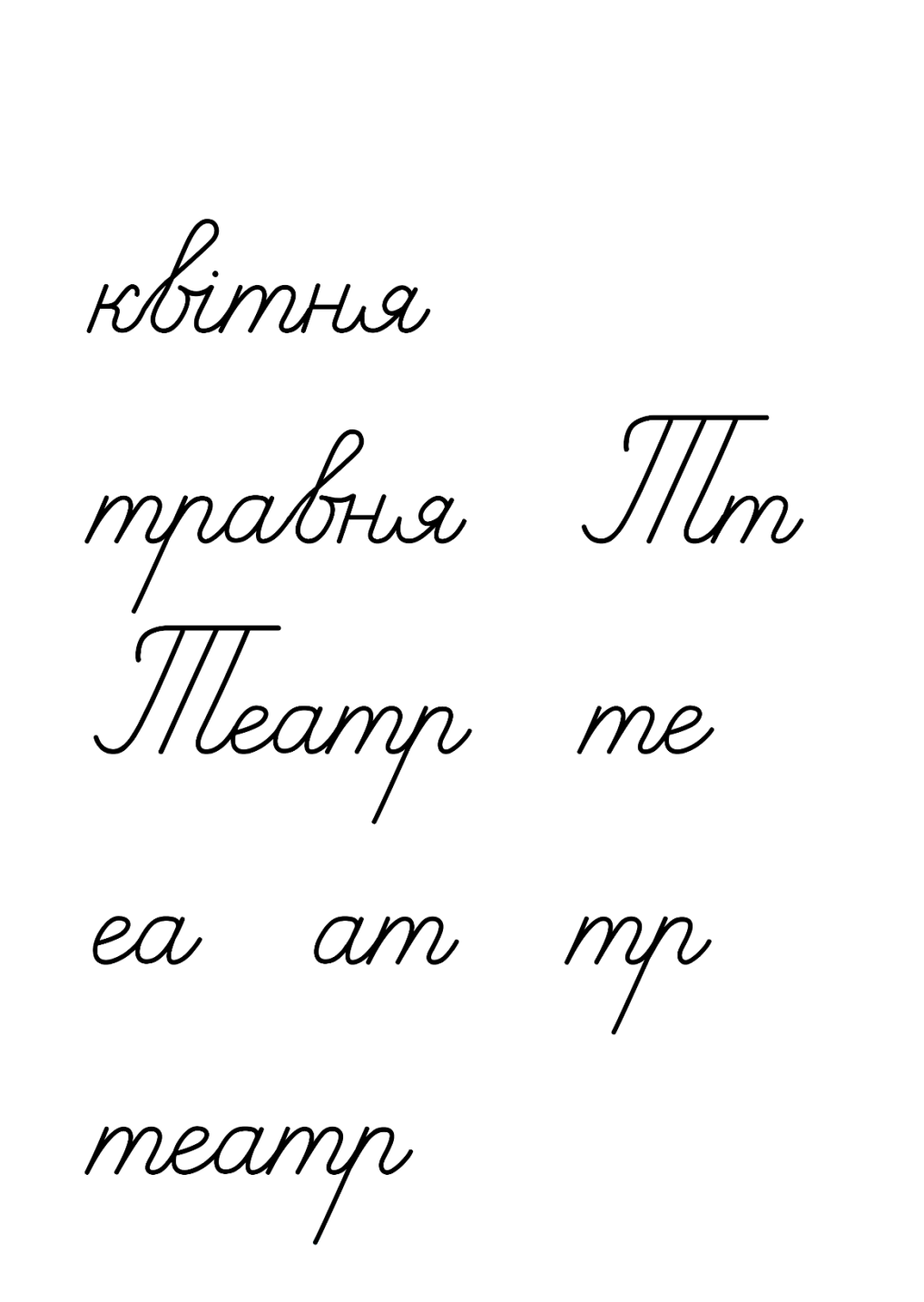 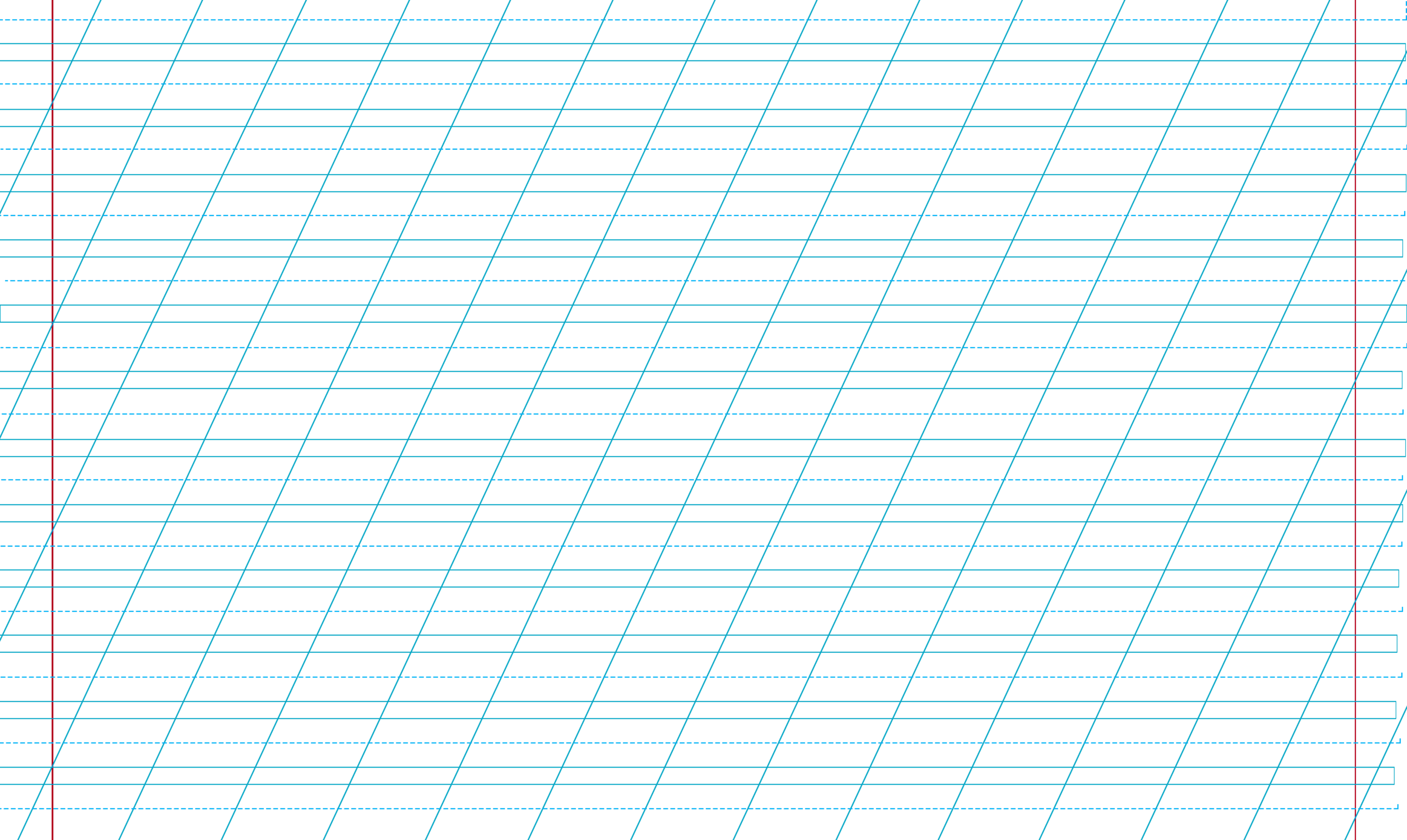 Прочитай слова. Це головні терміни сьогоднішнього уроку. Запиши їх
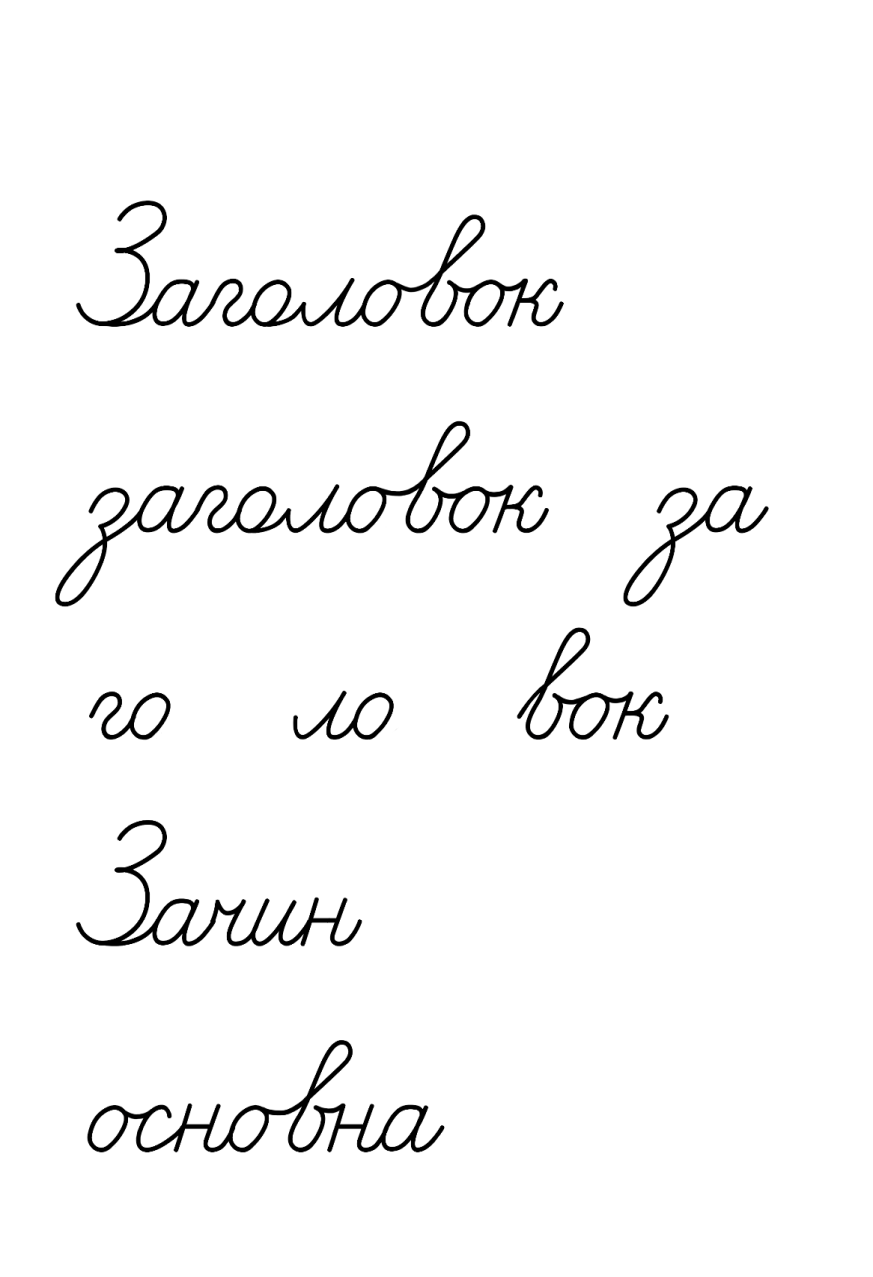 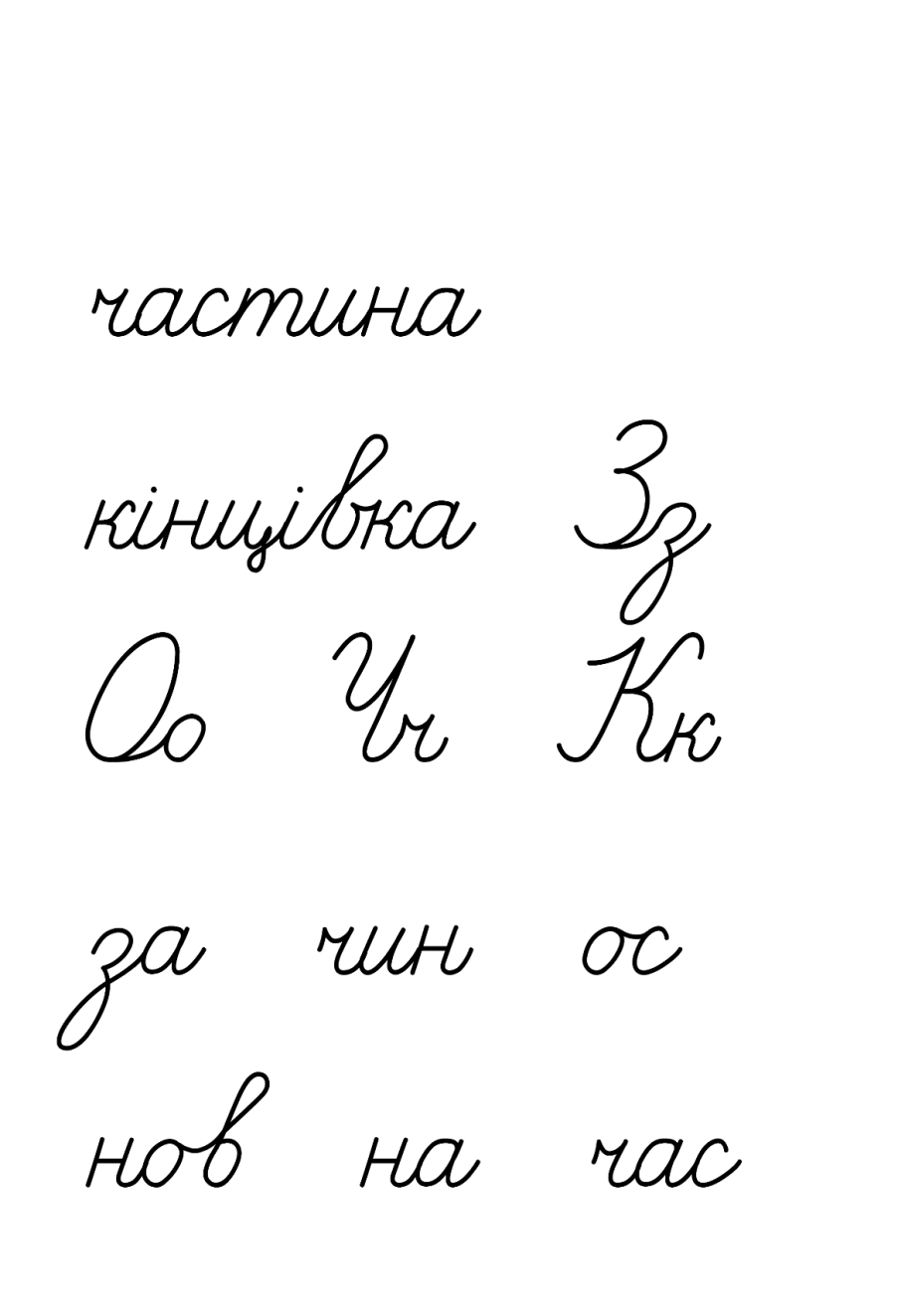 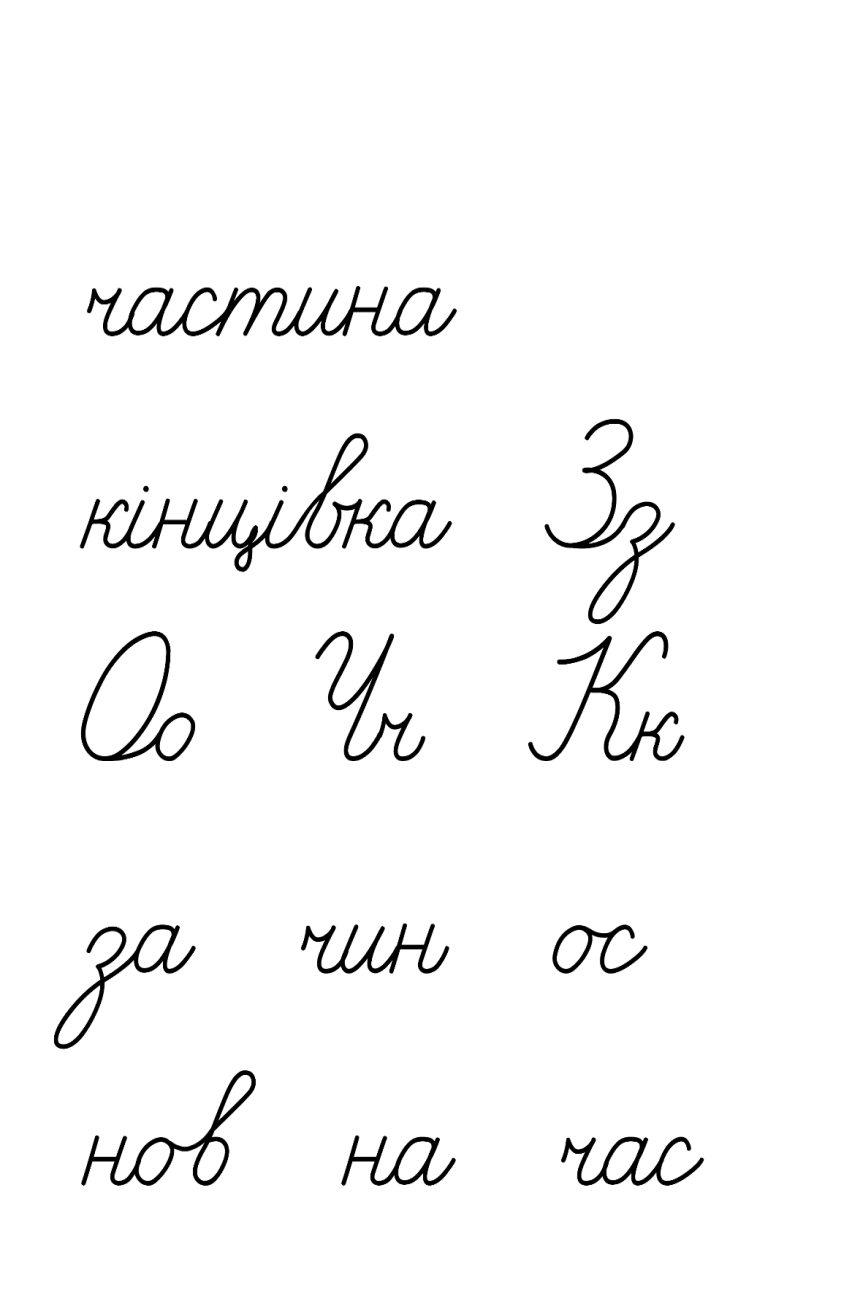 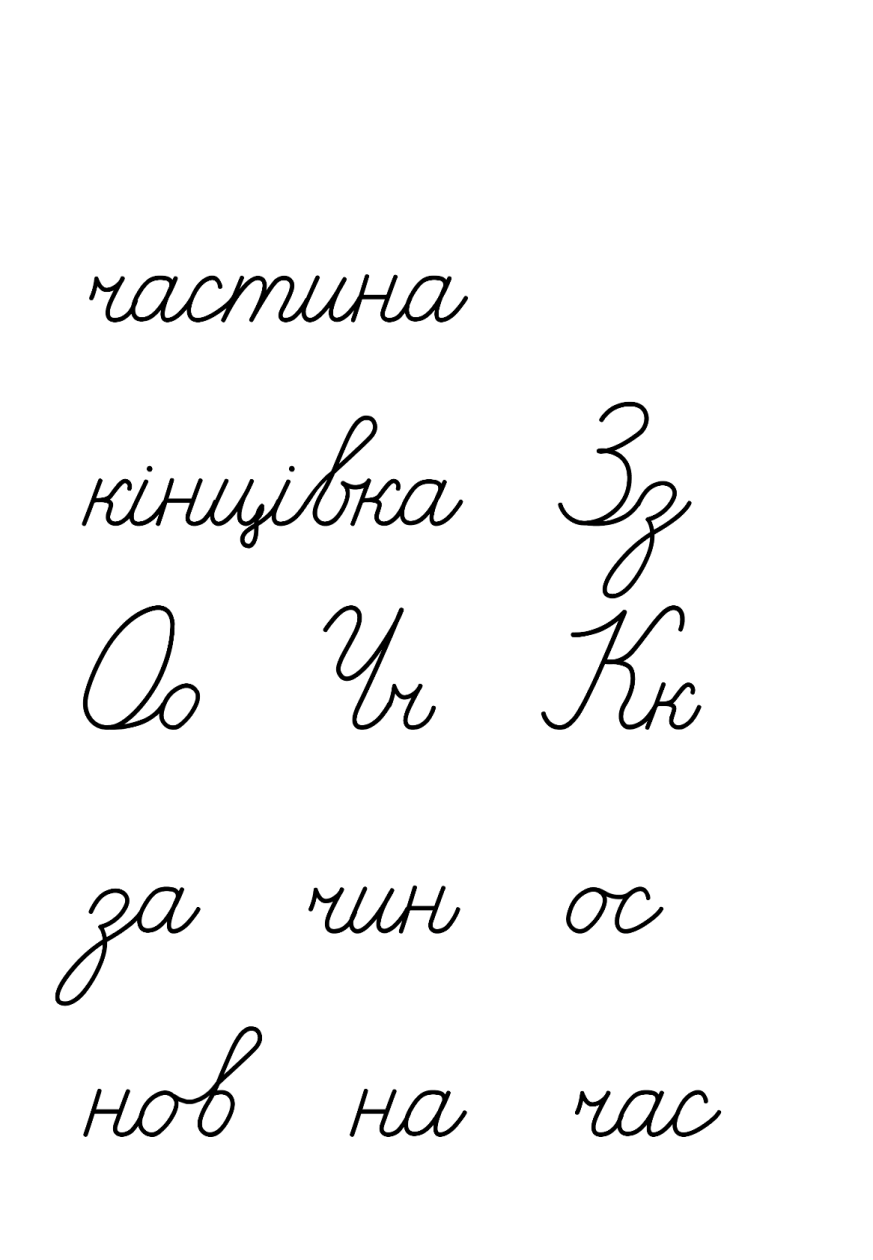 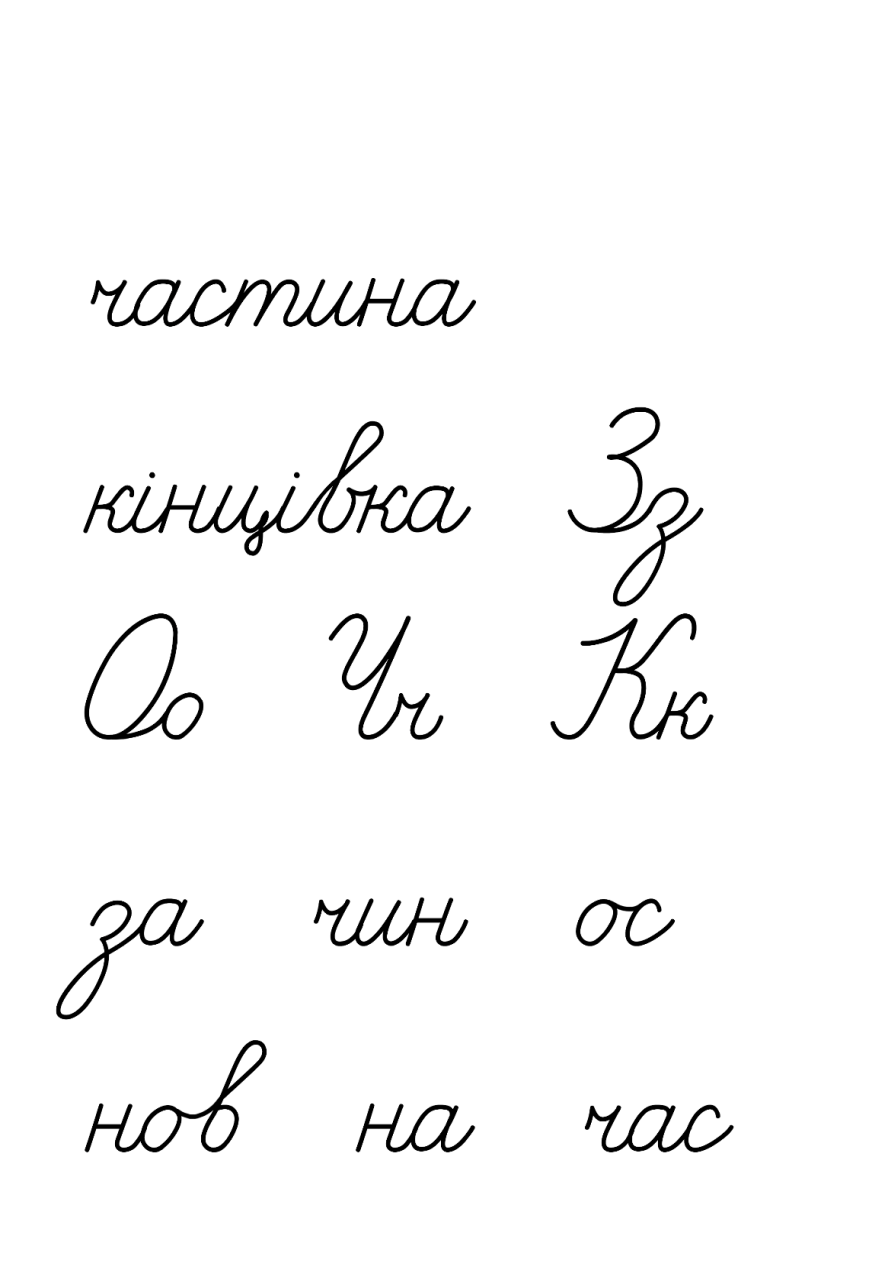 Друзі дібрали тексти про пригоди тварин
Прочитай текст Щебетунчика
На столі стояв кухлик з молоком. 
      Кицька його побачила – і захотілося їй молока. Скочила на стіл – та до кухлика. Аж тут лихо. Голова в кухлик не влазить. Скоро кицька зміркувала, що їй робити. Вона почала вмочати лапку в молоко й обсмоктувати її. 
      Так і застали кицьку над кухликом.
                                                        За Борисом Грінченком
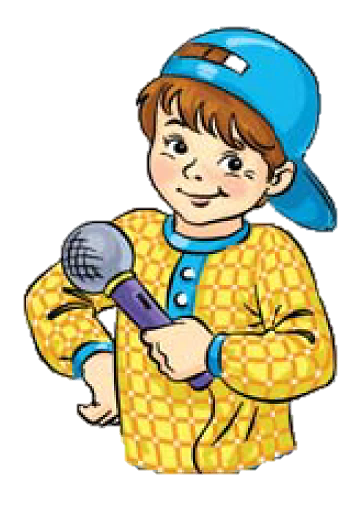 Проведи дослідження!
Визнач, на скільки частин поділено текст.
Про що розповідається в кожній частині?
Чи можна їх поміняти місцями?
Підручник.
Сторінка
129
Прочитай правило про будову тексту
зачин (початок)
На столі стояв кухлик з молоком. 

      Кицька його побачила – і захотілося їй молока. Скочила на стіл – та до кухлика. Аж тут лихо. Голова в кухлик не влазить. Скоро кицька зміркувала, що їй робити. Вона почала вмочати лапку в молоко й обсмоктувати її. 

      Так і застали кицьку над кухликом.
                                                        За Борисом Грінченком
основна частина
У тексті є
Знайди в розповіді про кицьку кожну частину тексту.
кінцівка
Підручник.
Сторінка
129
Прочитай текст Читалочки
Знайди в ньому недолік. Виправ його.
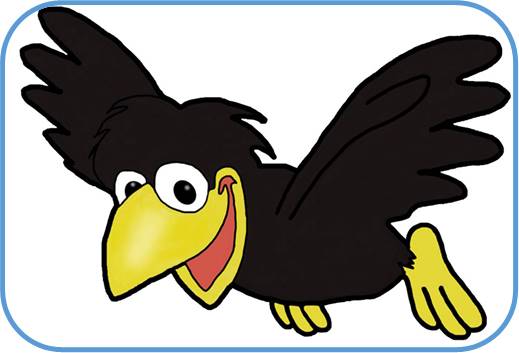 Зачин
      Двоє мисливців побачили диво.
Основна частина
      Полем бігла лисиця. А за нею летіла зграя граків. Птахи кидалися на лисицю. Сердито били її дзьобами.
Кінцівка
      Мабуть, лисиця добиралась до гнізд. А птахи гуртом її покарали.
Полем бігла лисиця. А за нею летіла зграя граків. Птахи кидалися на лисицю. Сердито били її дзьобами. 
      Мабуть, лисиця добиралась до гнізд. А птахи гуртом її покарали.
      Двоє мисливців побачили диво.
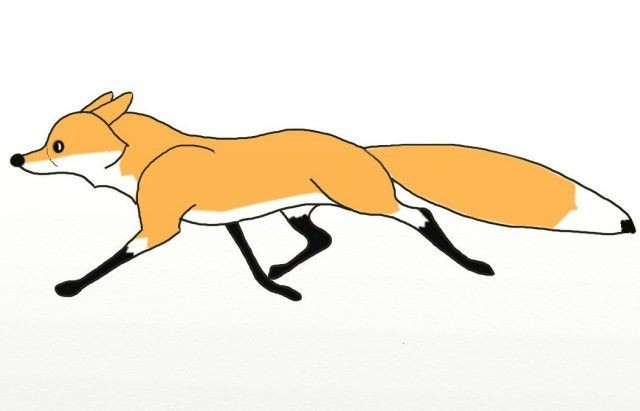 Запиши виправлений текст.
Підручник.
Сторінка
129
Прочитай текст Ґаджика
Допоможи йому придумати кінцівку.
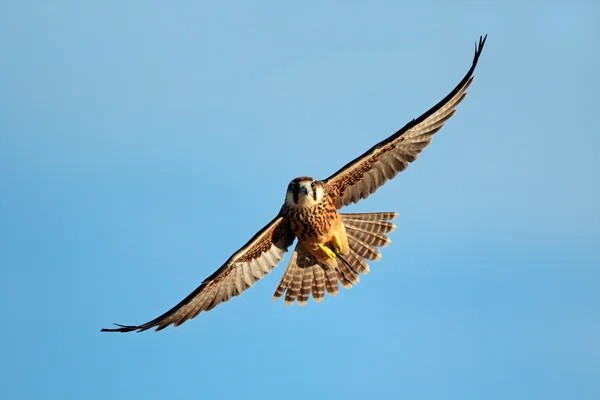 Вудив я рибу.
     Раптом щось ударилось об мою спину. Я оглянувся і помітив, як у мій рюкзак залетів горобець і заховався в ньому. А коло мене в повітрі кружляє яструб.
За Валентином Литвиненком
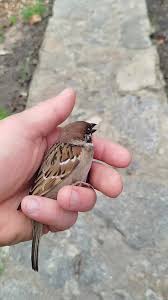 Я застиг непорушно. Скоро великий птах полетів далі.
     Горобець був врятований!
За Валентином Литвиненком
Підручник.
Сторінка
130
Розглянь малюнки. Розкажи, що відбувається на кожному з них.
Чи можна скласти за цими малюнками текст? Що для цього треба зробити?
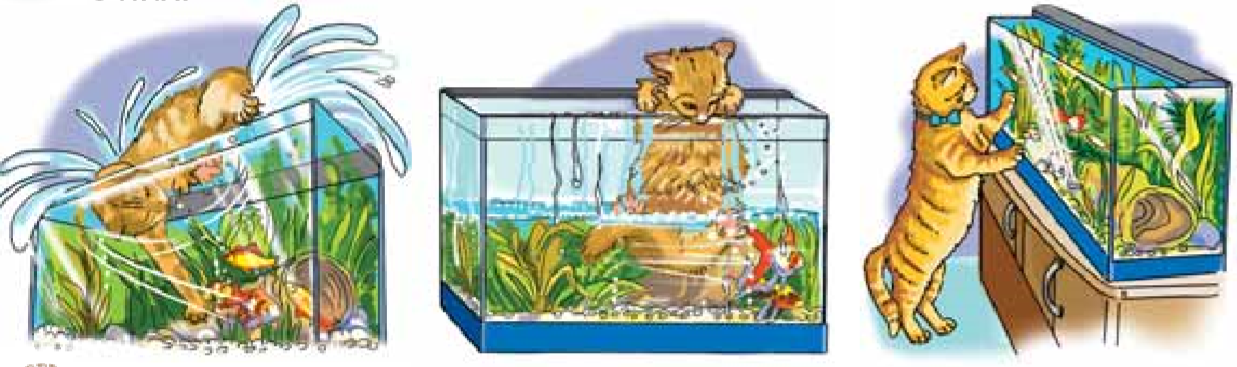 Коту захотілось поласувати рибками.
Кошеня вперше побачило акваріум. Там плавали рибки.
Кошеня втратило рівновагу і впало у воду.
①
②
③
Побудуй за малюнками текст (3-4 речення) про пригоду кота. Розпочни із заголовка.
Підручник.
Сторінка
130
Котик і рибки
Додаткове завдання
Допоможи Родзинці відновити текст. Розташуй речення у правильній послідовності. Запиши утворений текст.
③
Він налетів на собаку й ударив дзьобом.
     Тут з-за хати вийшов півень.
     Пес заскавучав і 
покинув іграшку.
     Пес схопив іграшку.
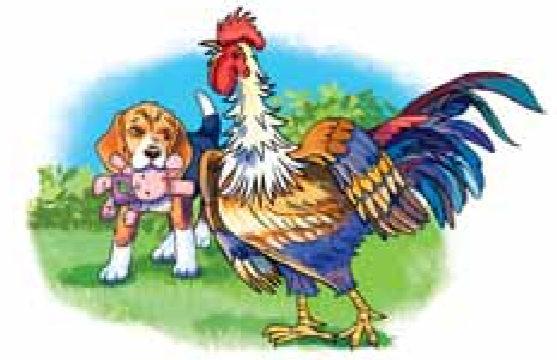 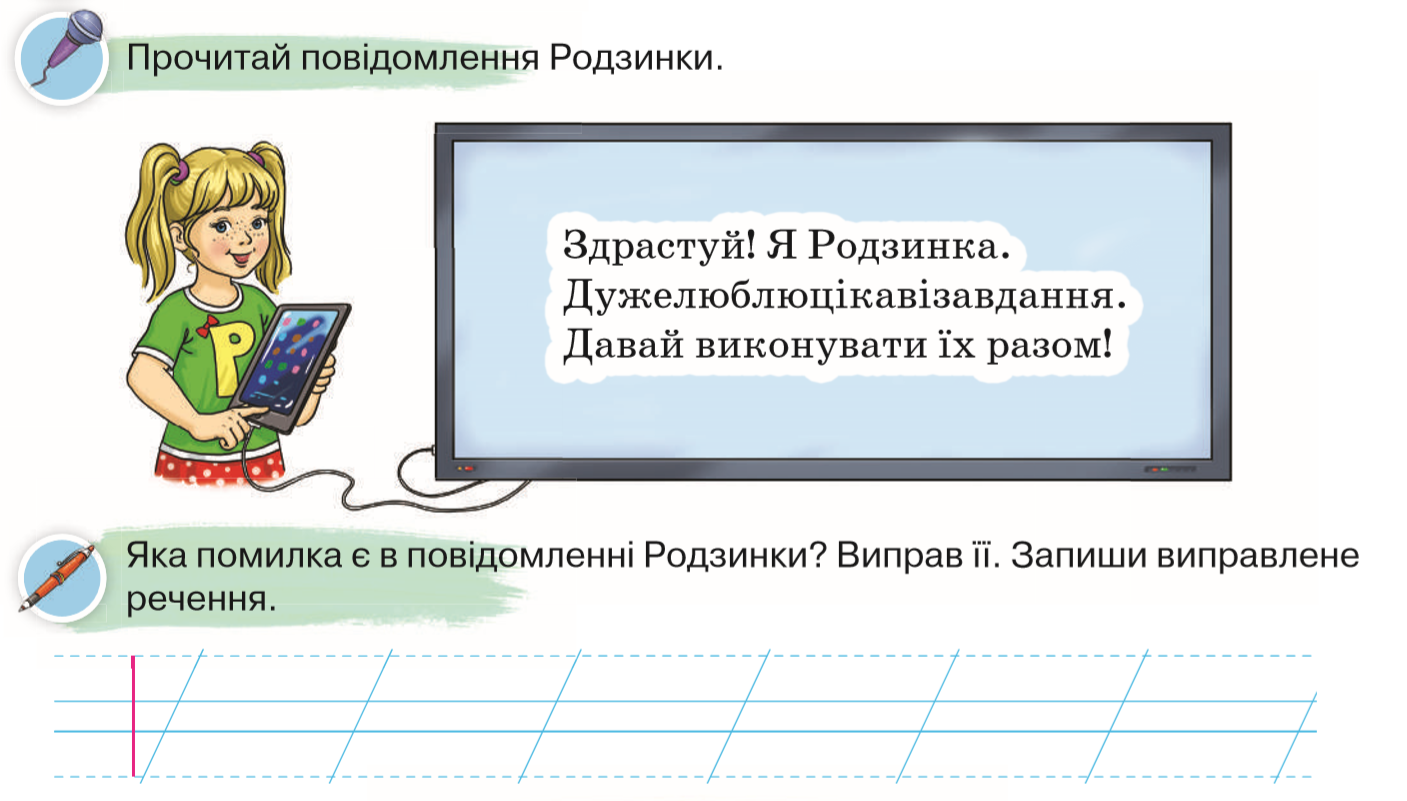 ②
④
①
Підручник.
Сторінка
130
Робота в зошиті
1. Покажи стрілочками кожну частину тексту.
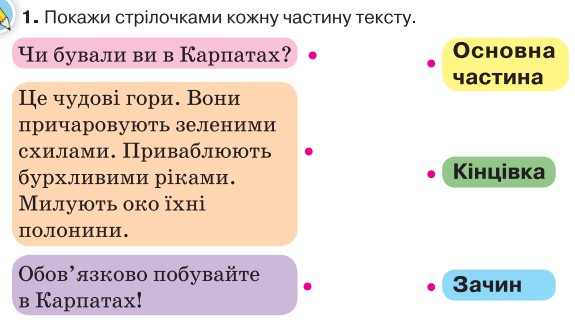 2. Прочитай текст. Покажи значком 𝑽, яка частина в ньому відсутня.
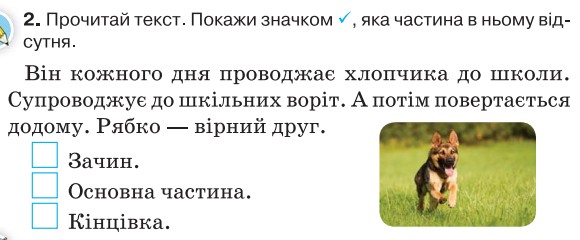 𝑽
3. Придумай відсутню частину тексту, поданого в попередньому завданні, і запиши.
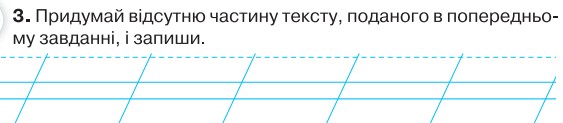 У Петрика є собака Рябко.
Сторінка
Ст 71
Робота в зошиті
4. Прочитай текст. Обведи його основну частину.
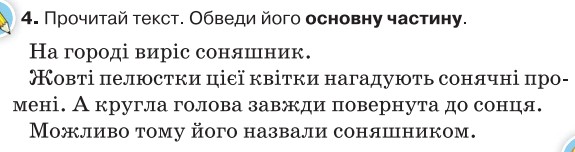 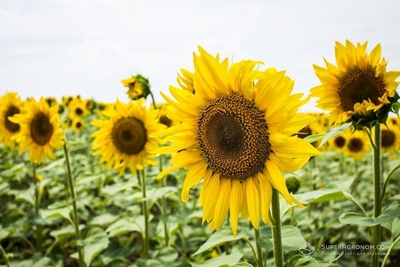 Сторінка
Ст 71
Рефлексія
Підсумок
Оціни свою роботу на уроці висловлюваннями диких і свійських тваринок
Що називають текстом?
Як розміщуються речення в тексті?
 Про що повідомляє заголовок?
З яких частин складається текст?
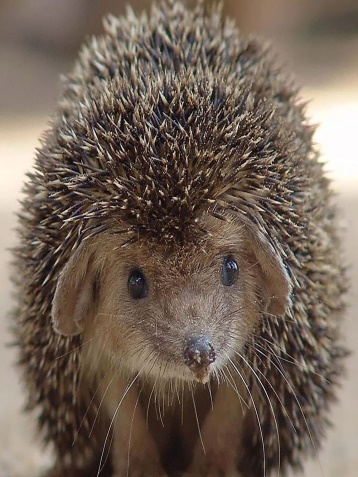 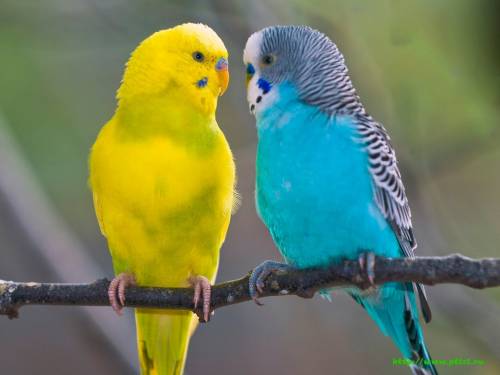 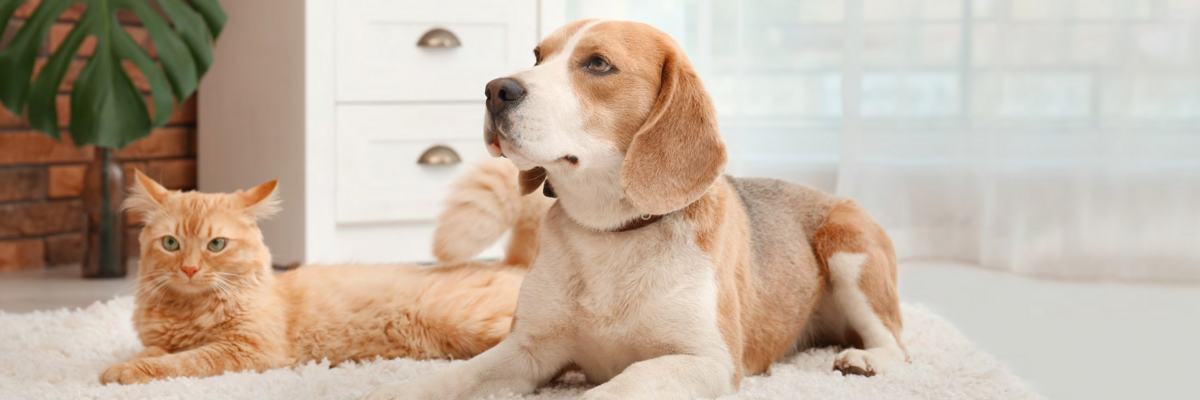 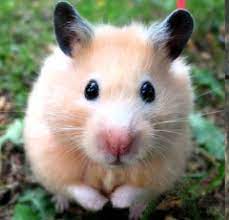 Урок пройшов непомітно
Здивувала інформація
Було цікаво
Завдання принесли втому
Для відкриття інтерактивного завдання натисніть на оранжевий прямокутник
Відкрити онлайнове інтерактивне завдання